Aktuelnosti u sporovodjenju preventivnih i terapijskih protokola kod pacijenata sa artritisom
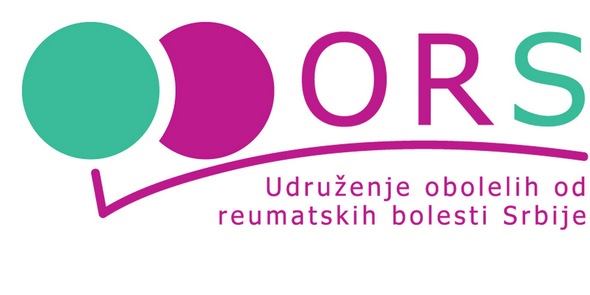 Upitnik za pacijente
Novembar 2022.
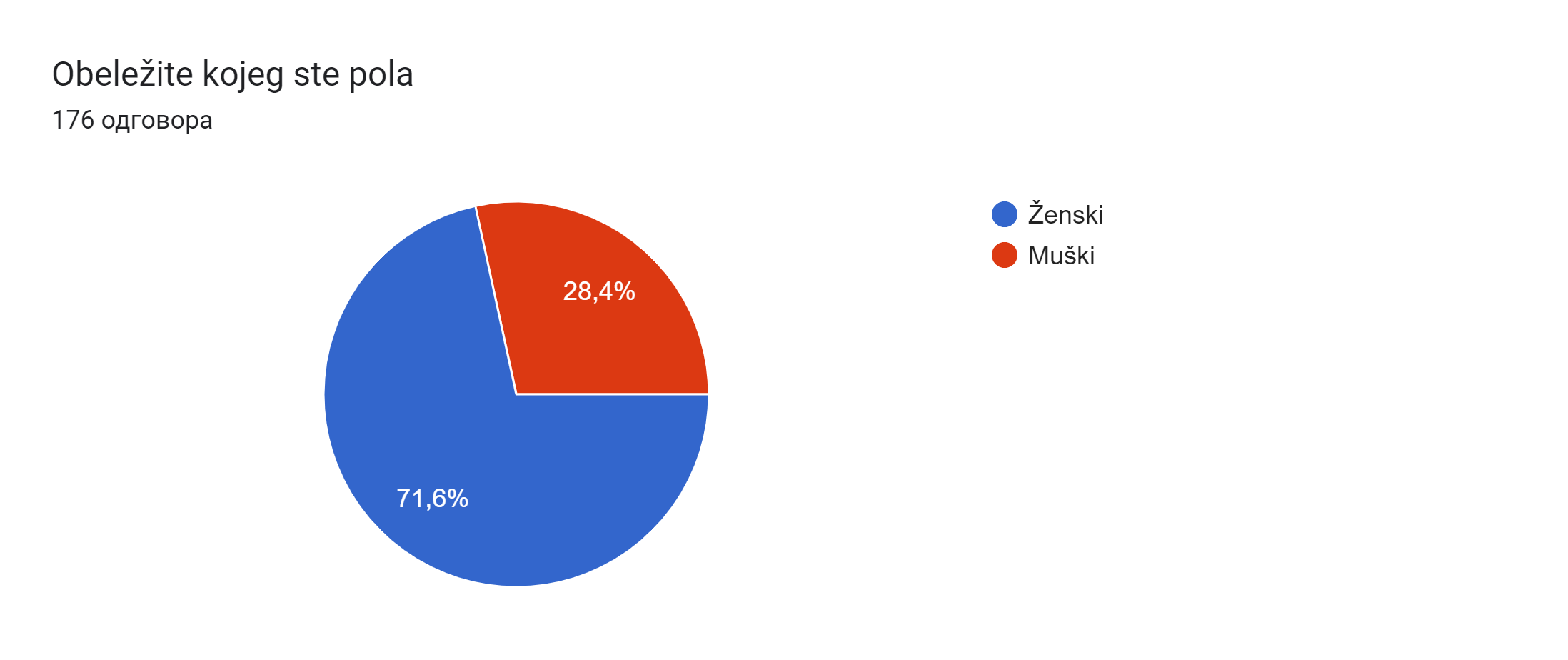 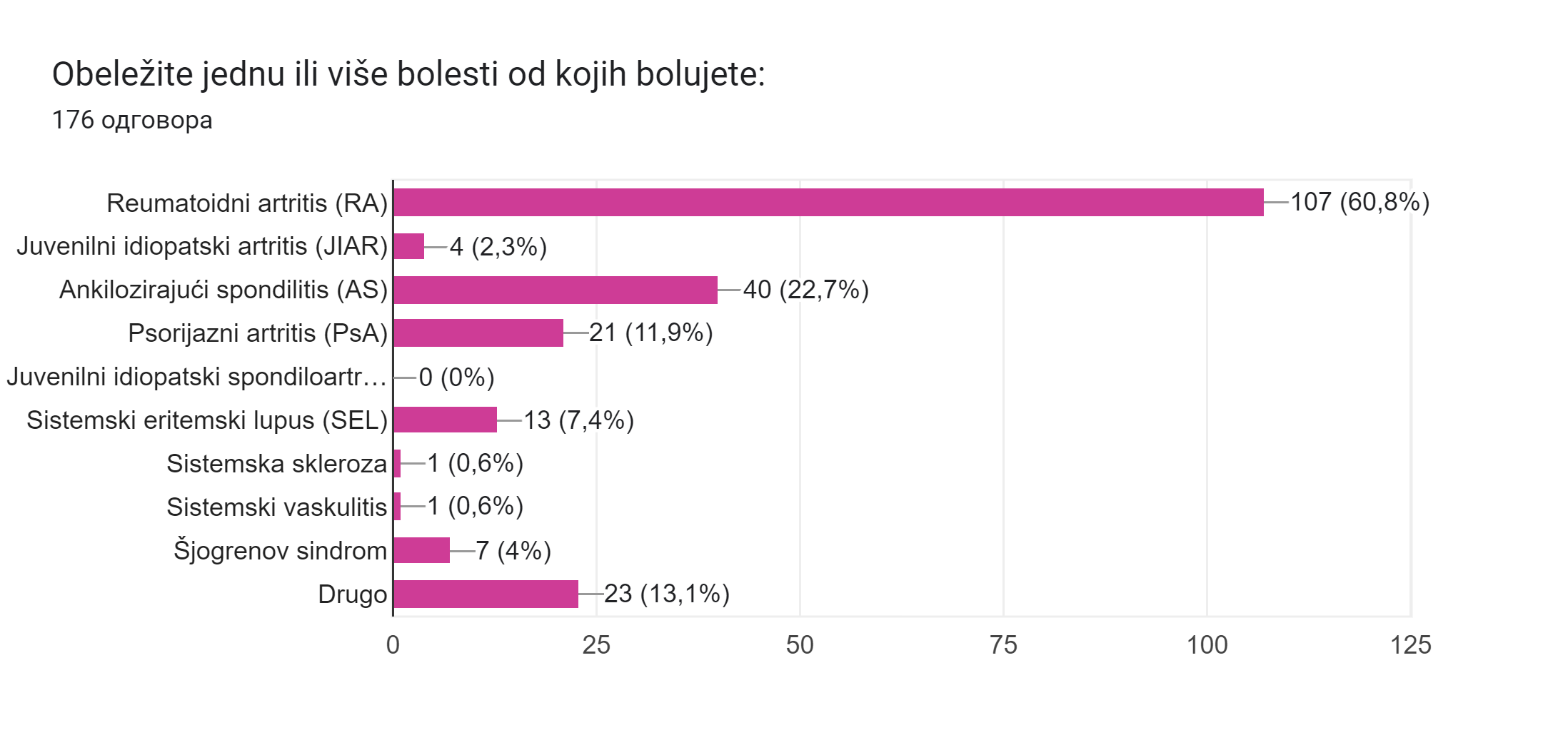 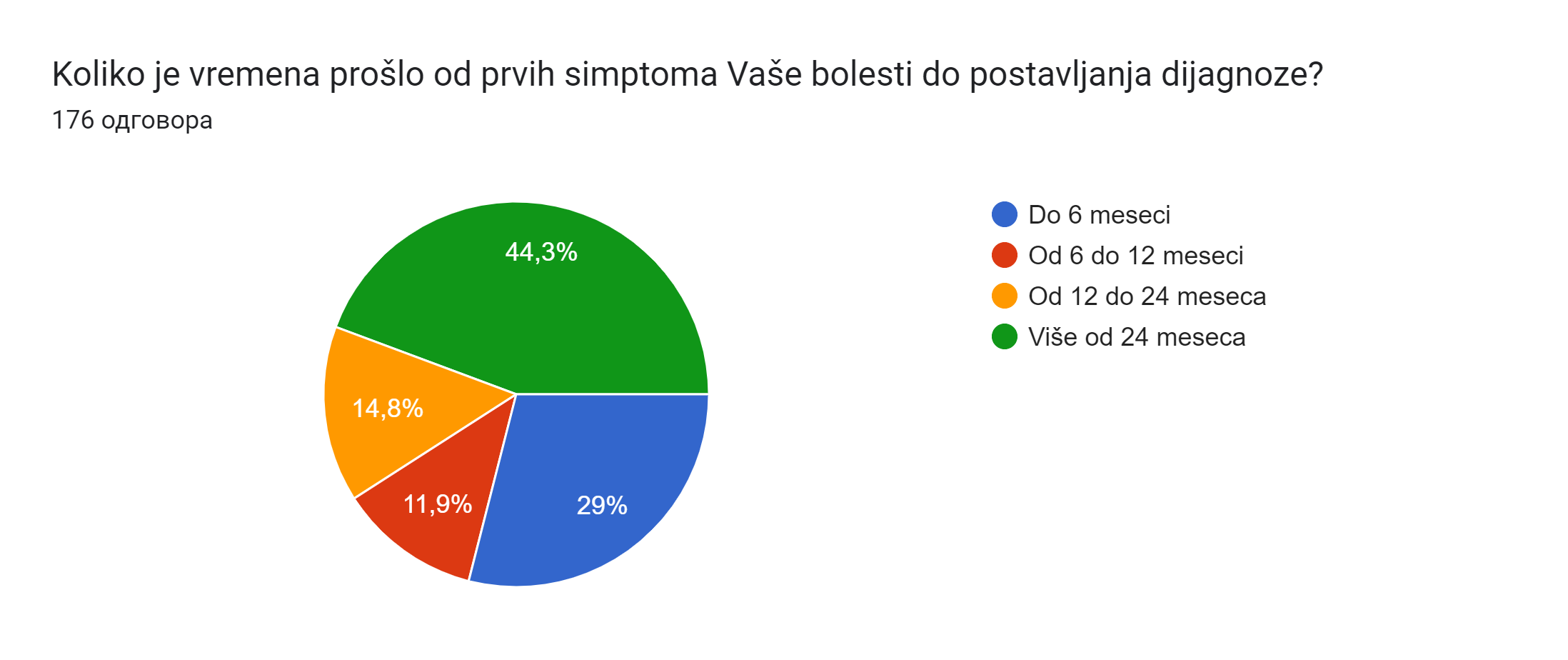 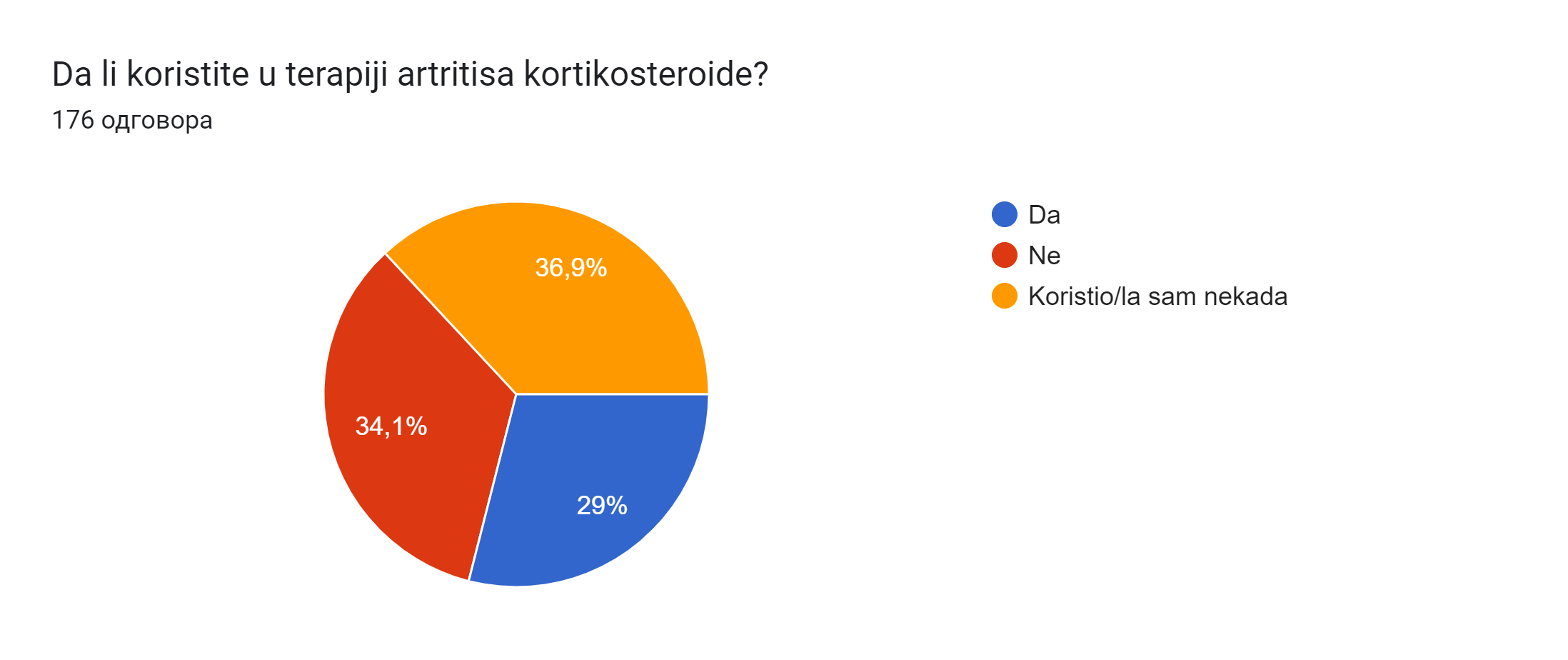 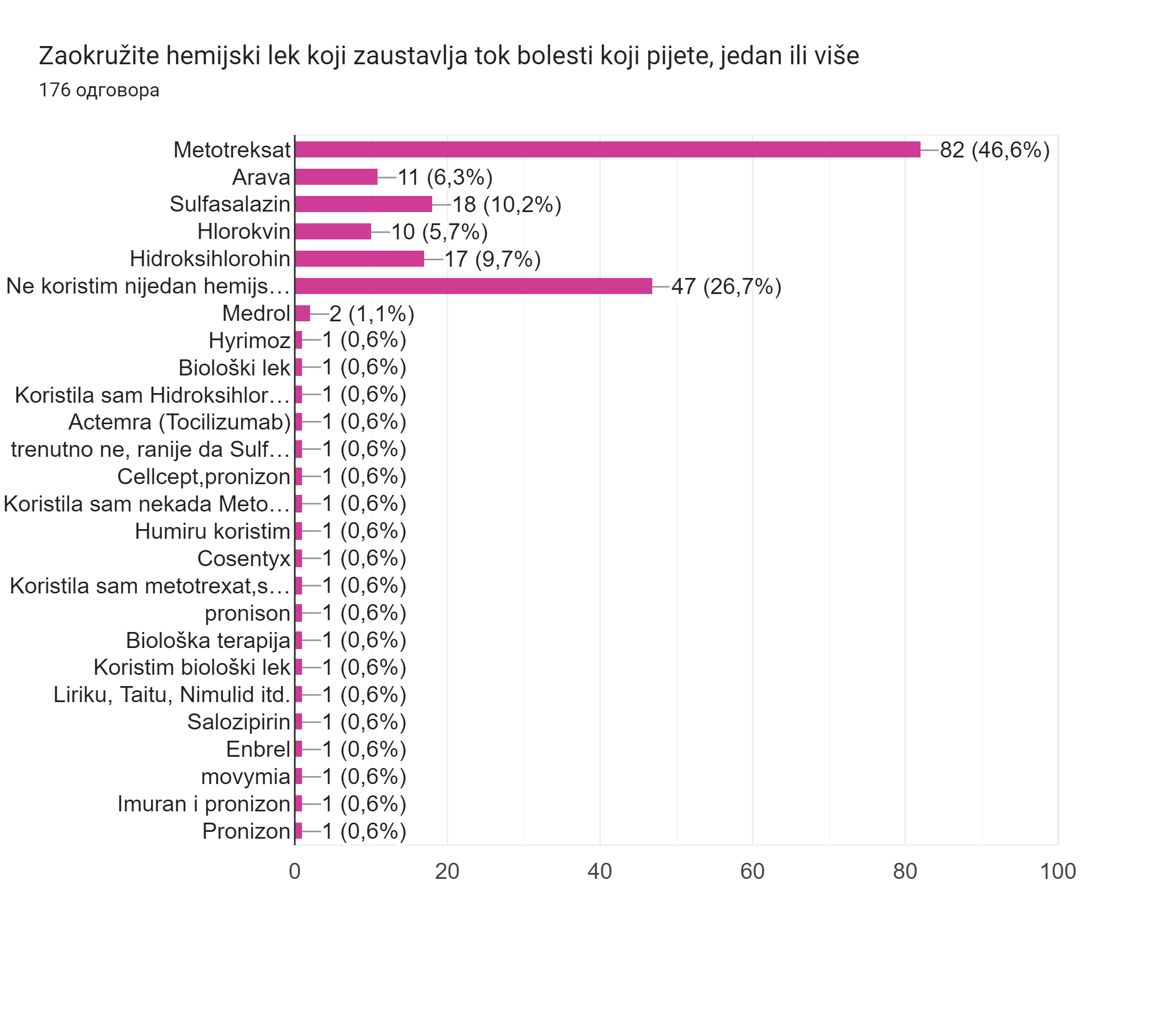 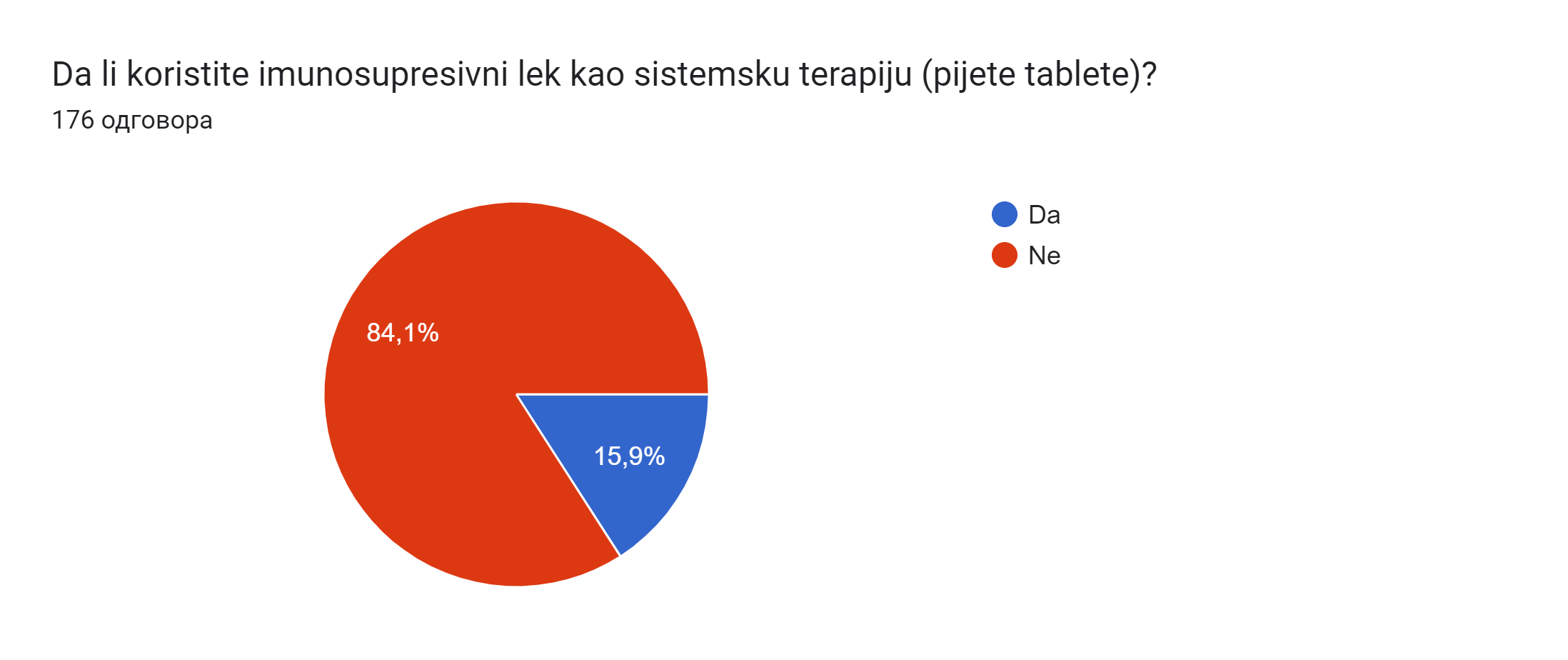 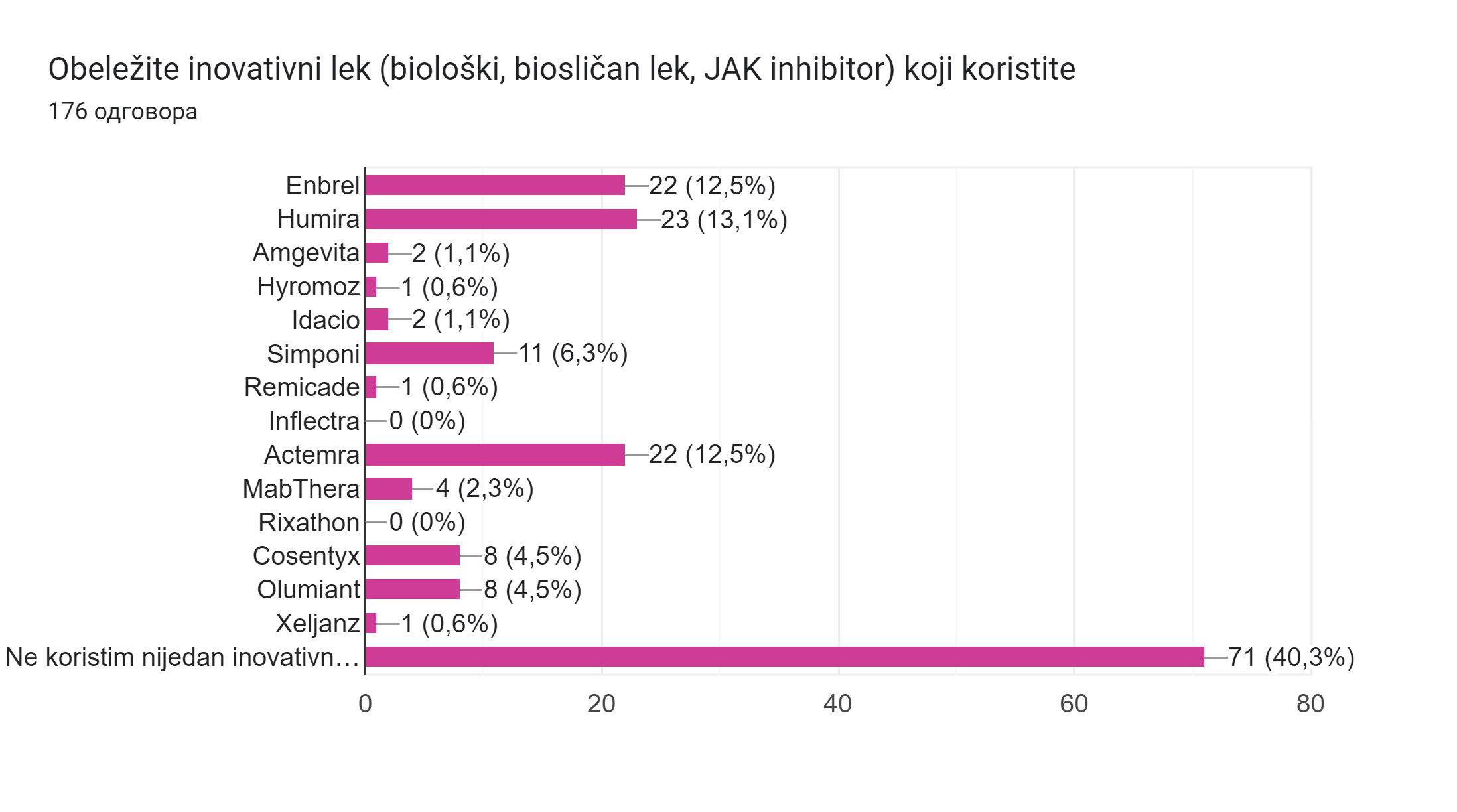 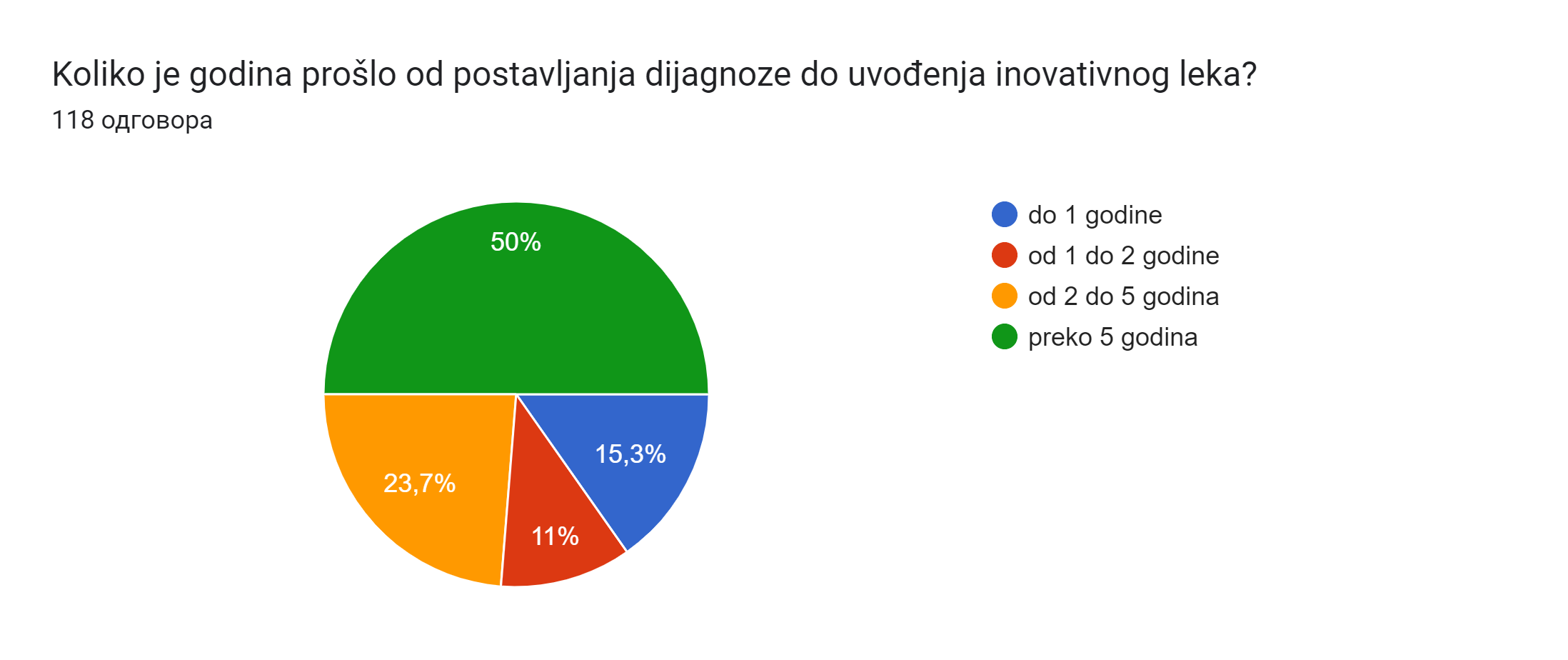 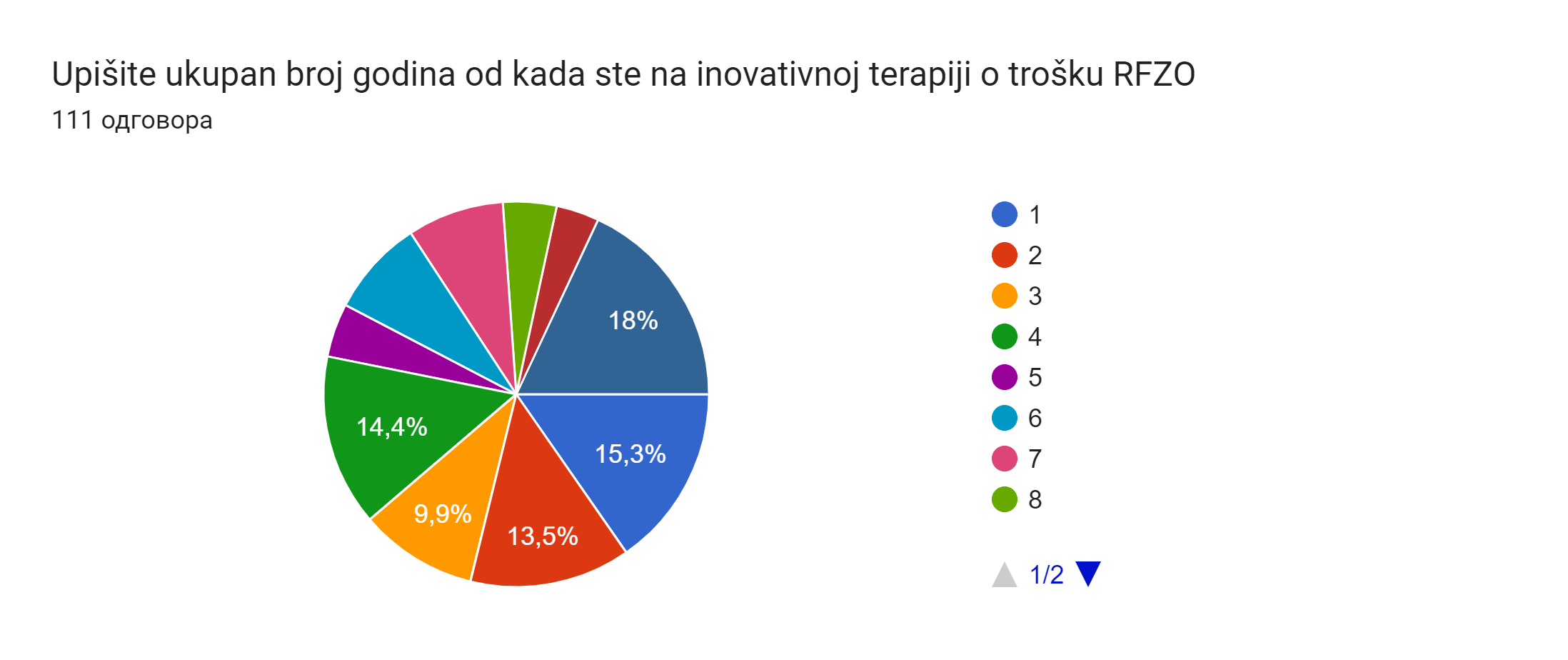 17 odgovora
15
11
16
5
9
9
5
4
20
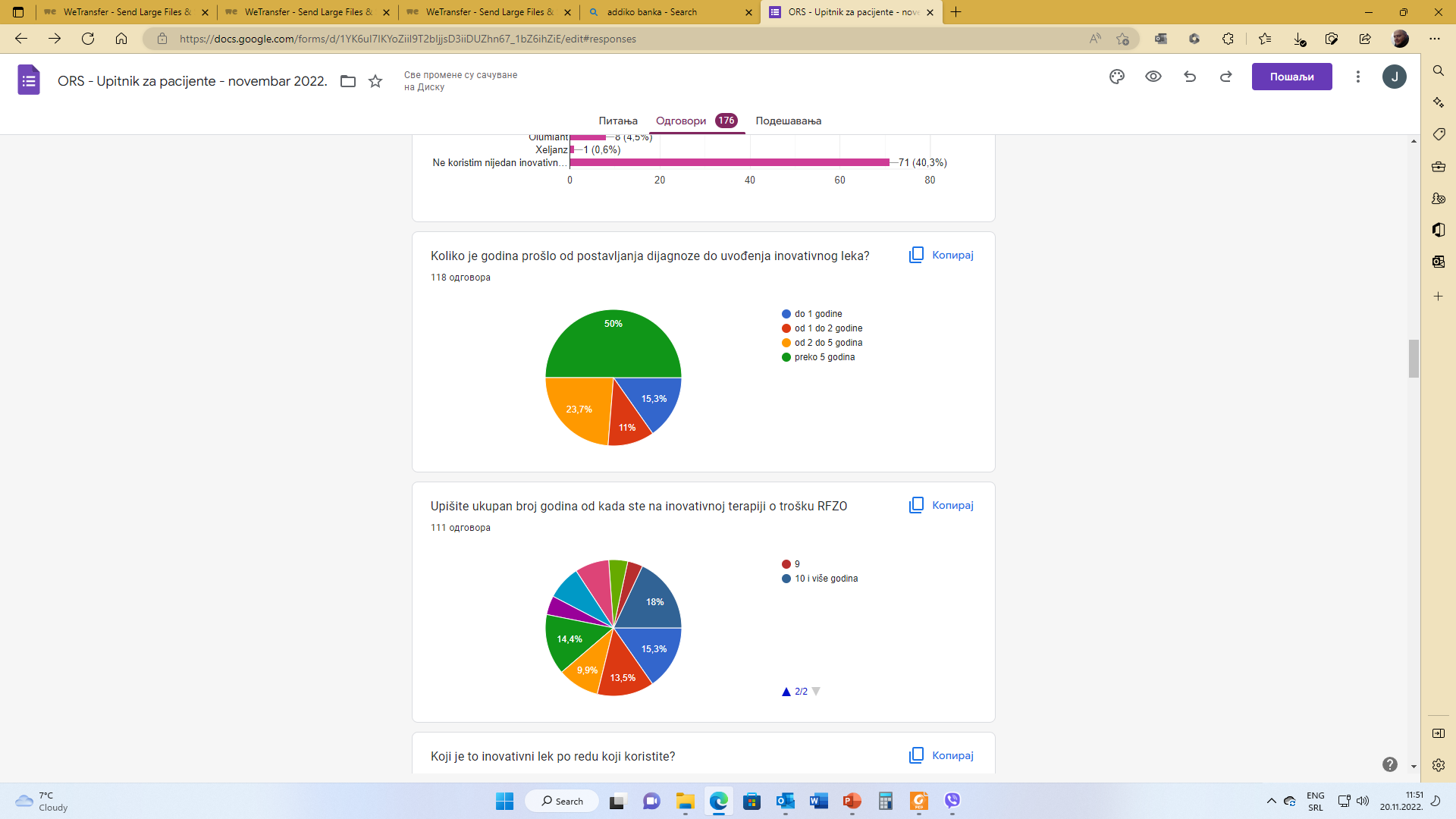 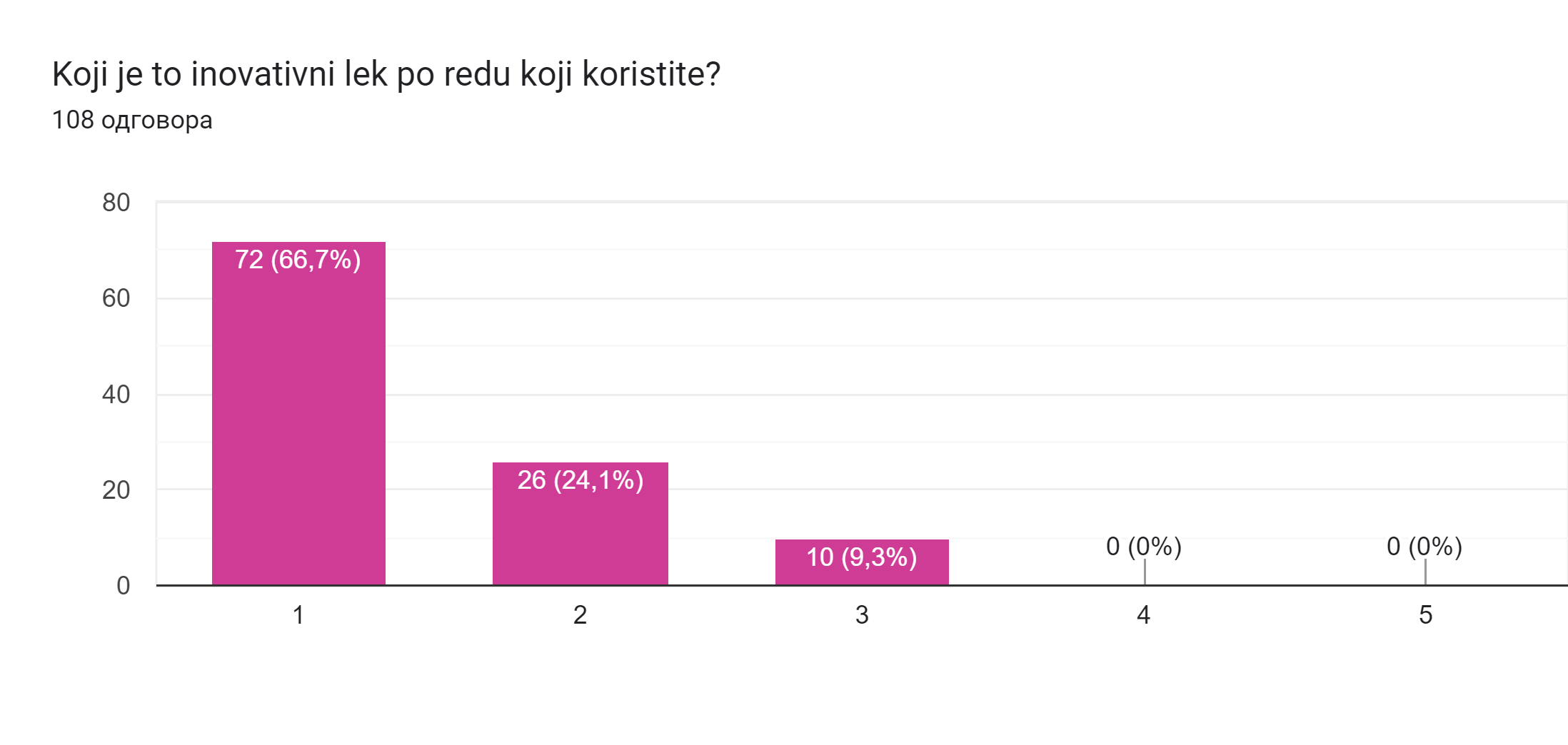 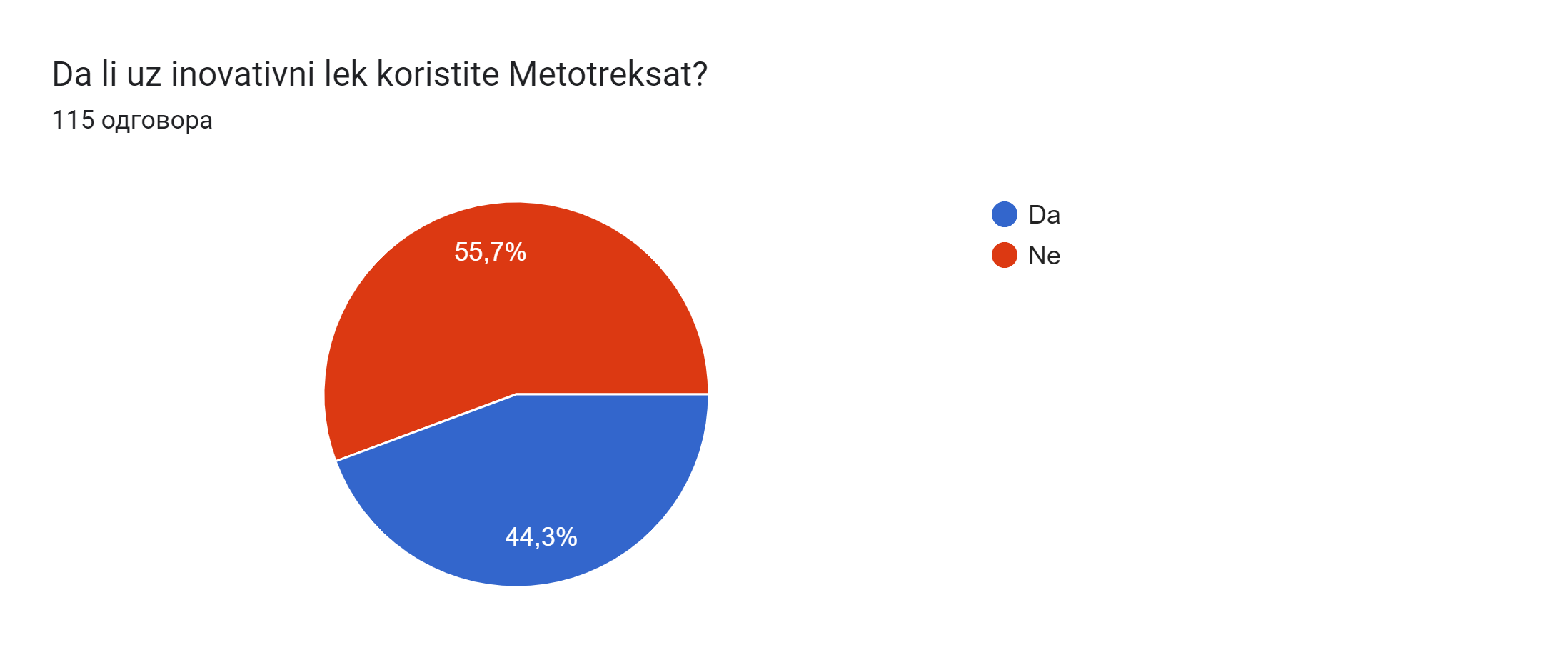 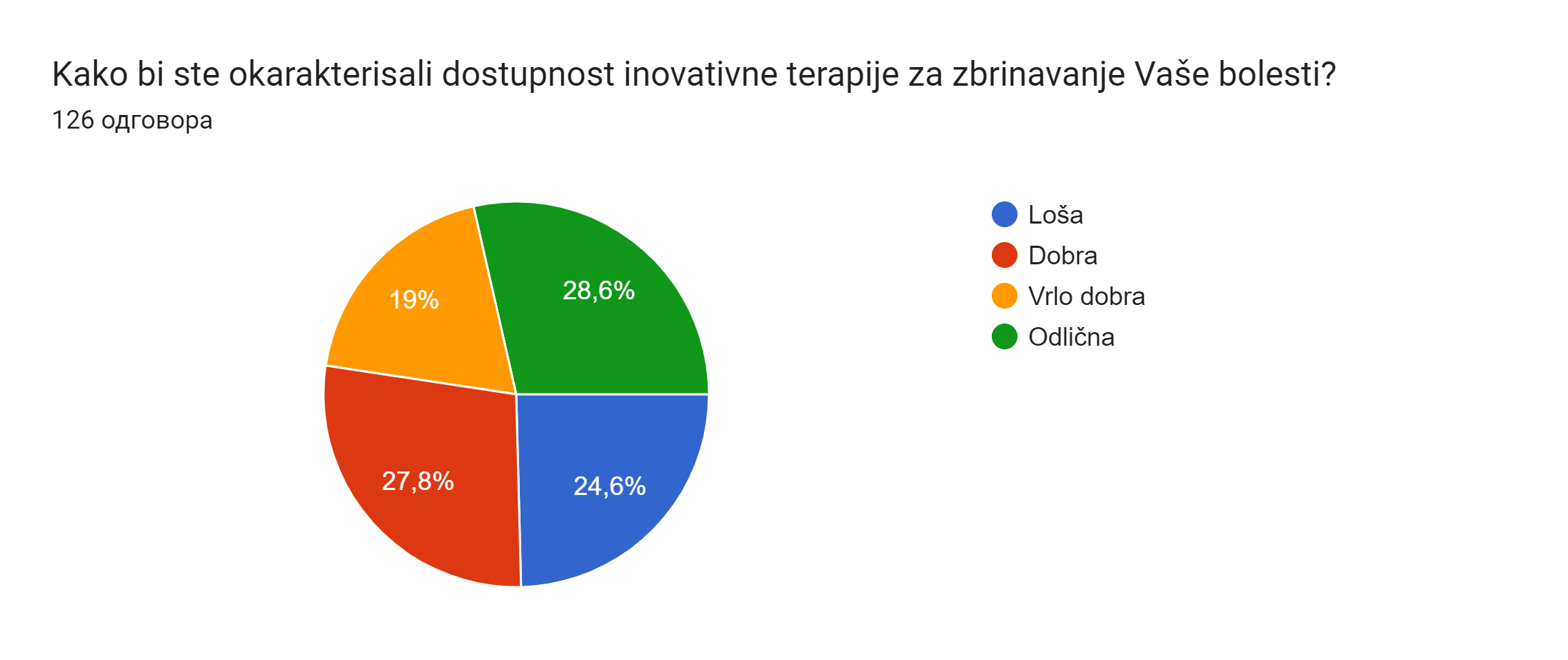 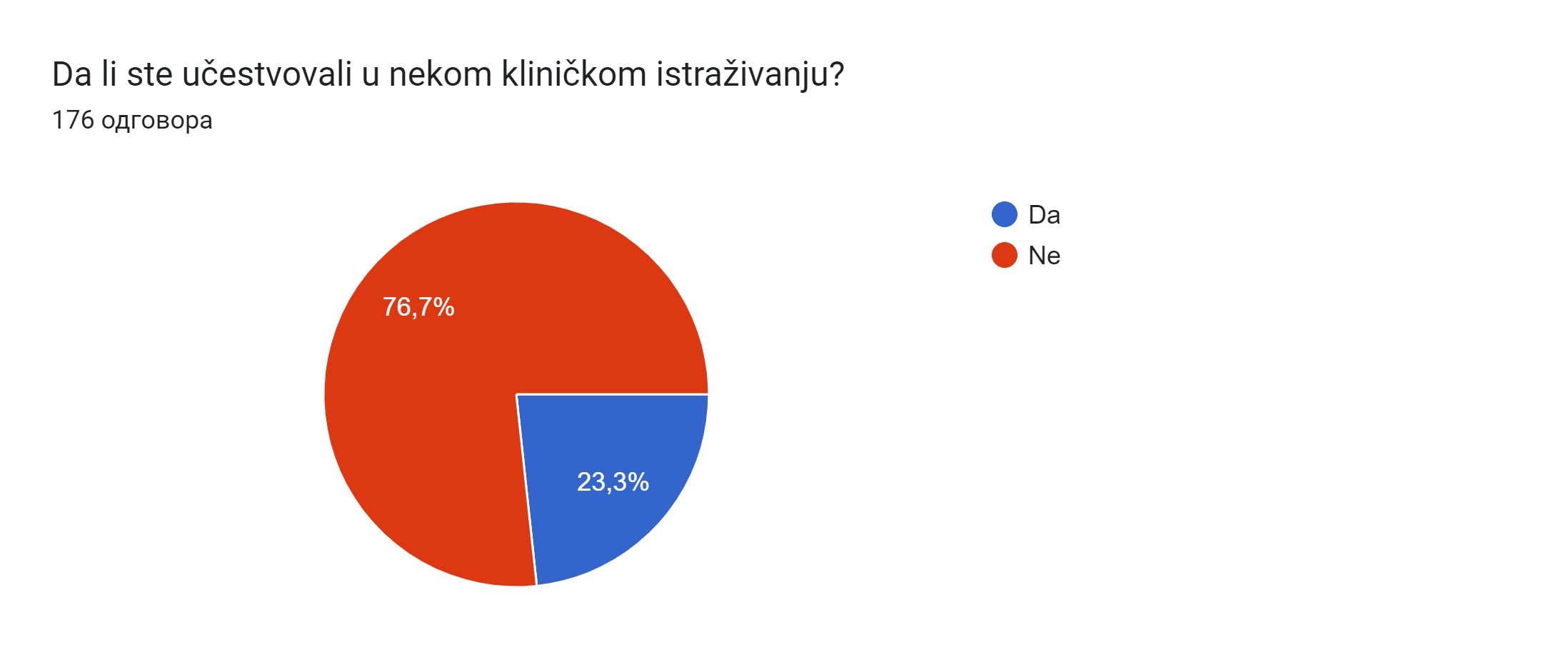 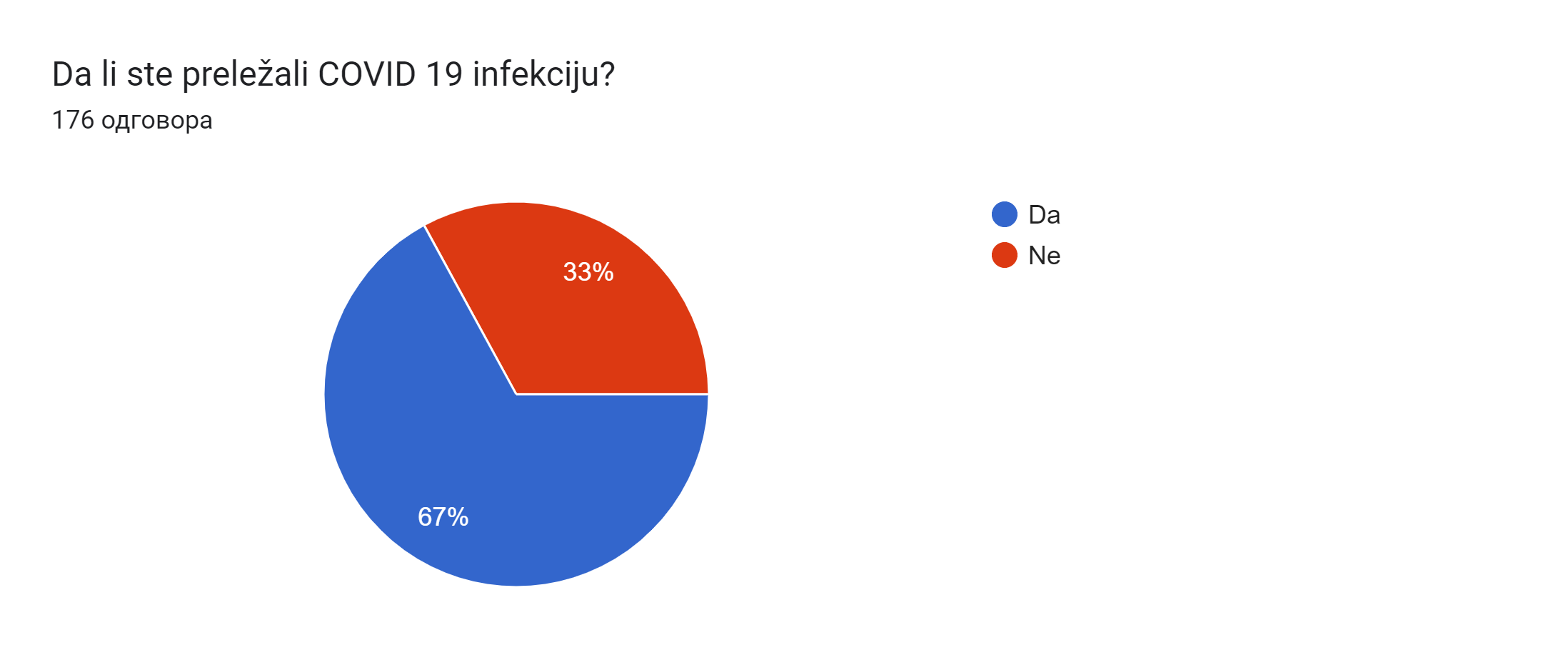 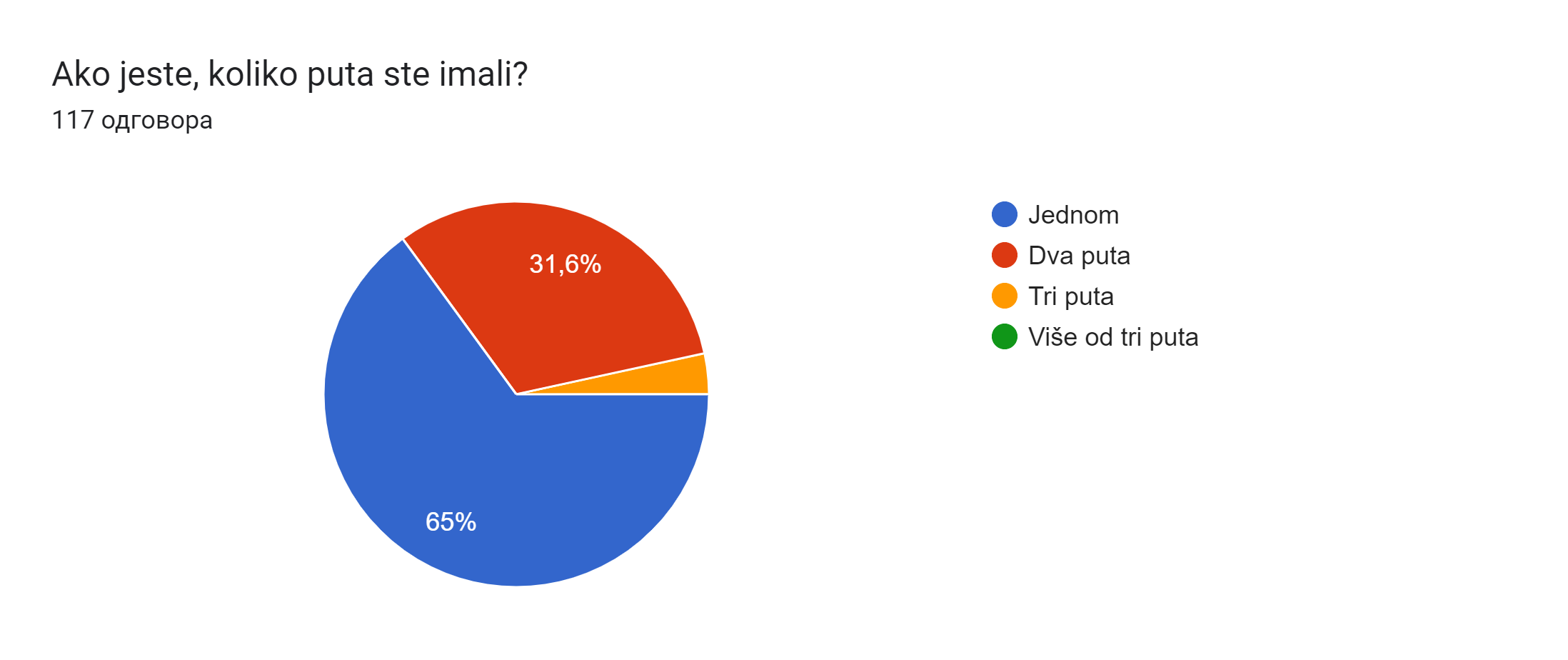 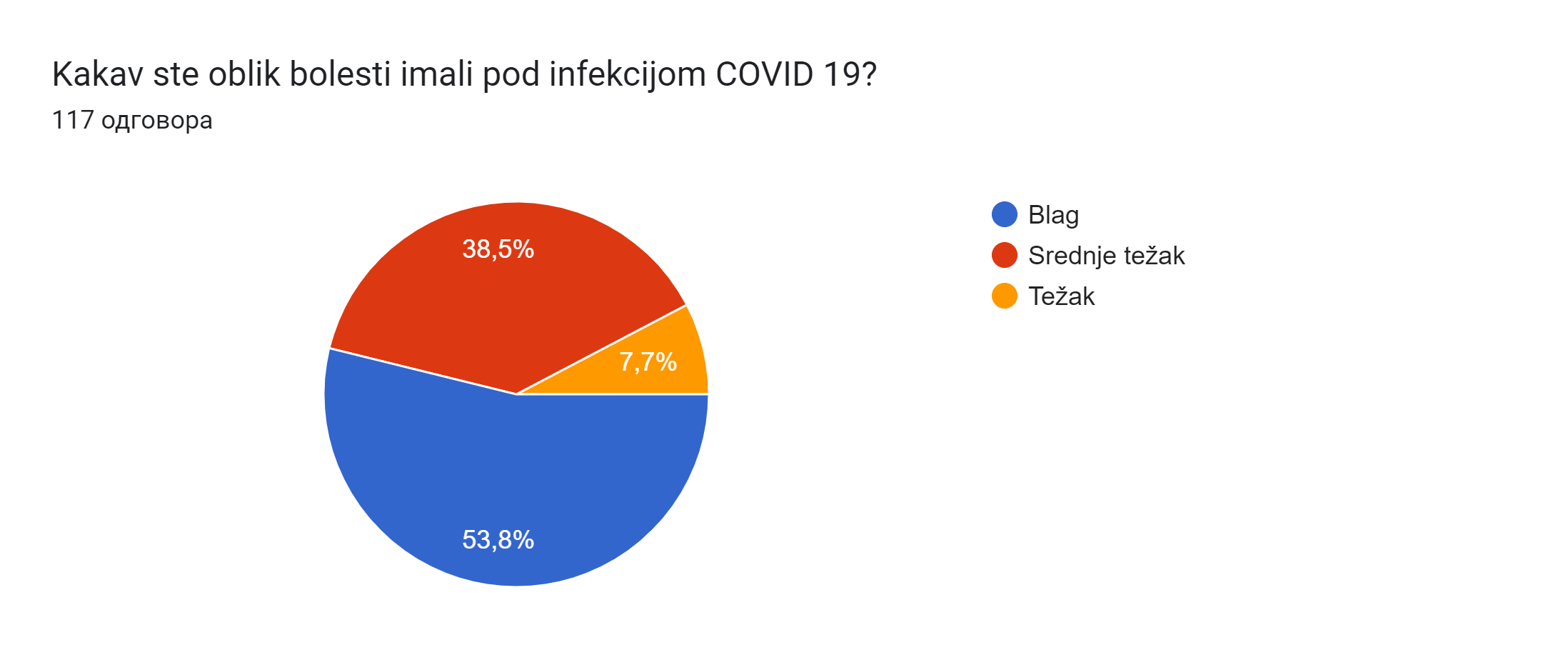 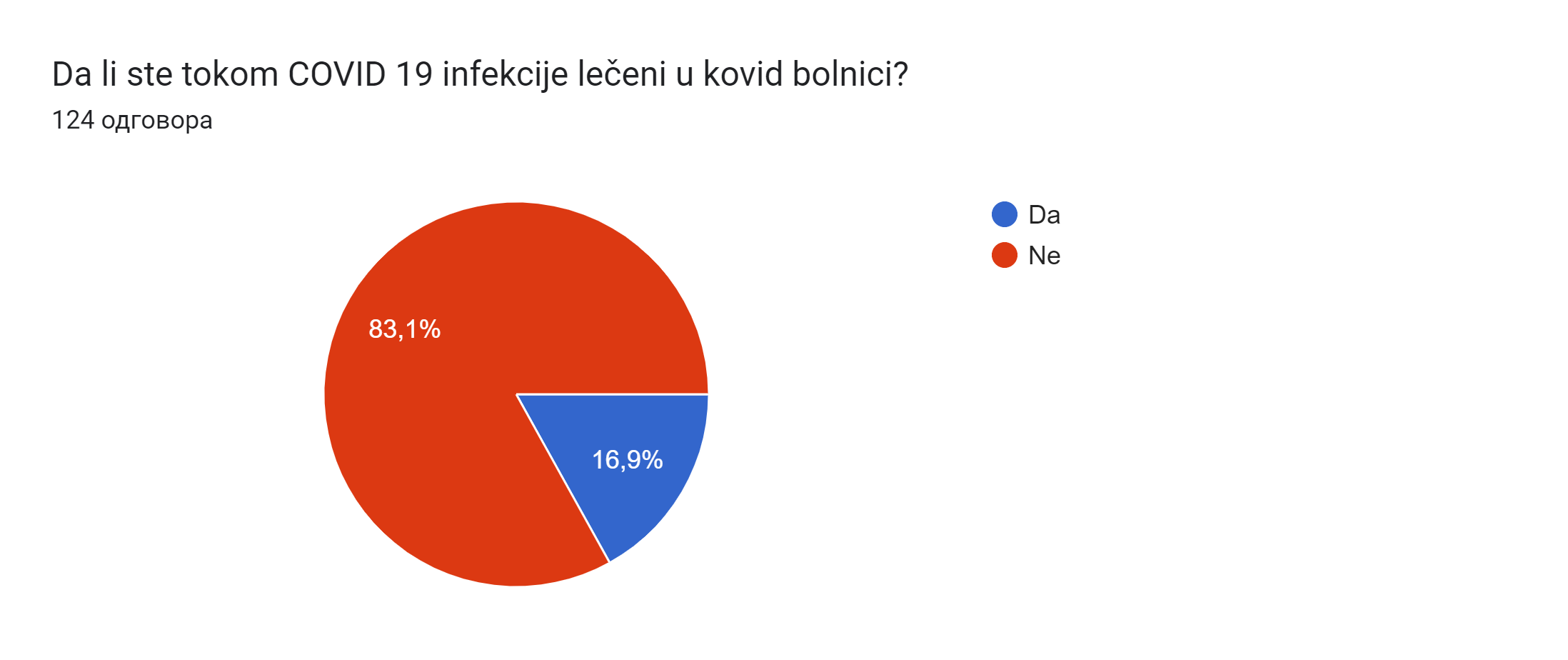 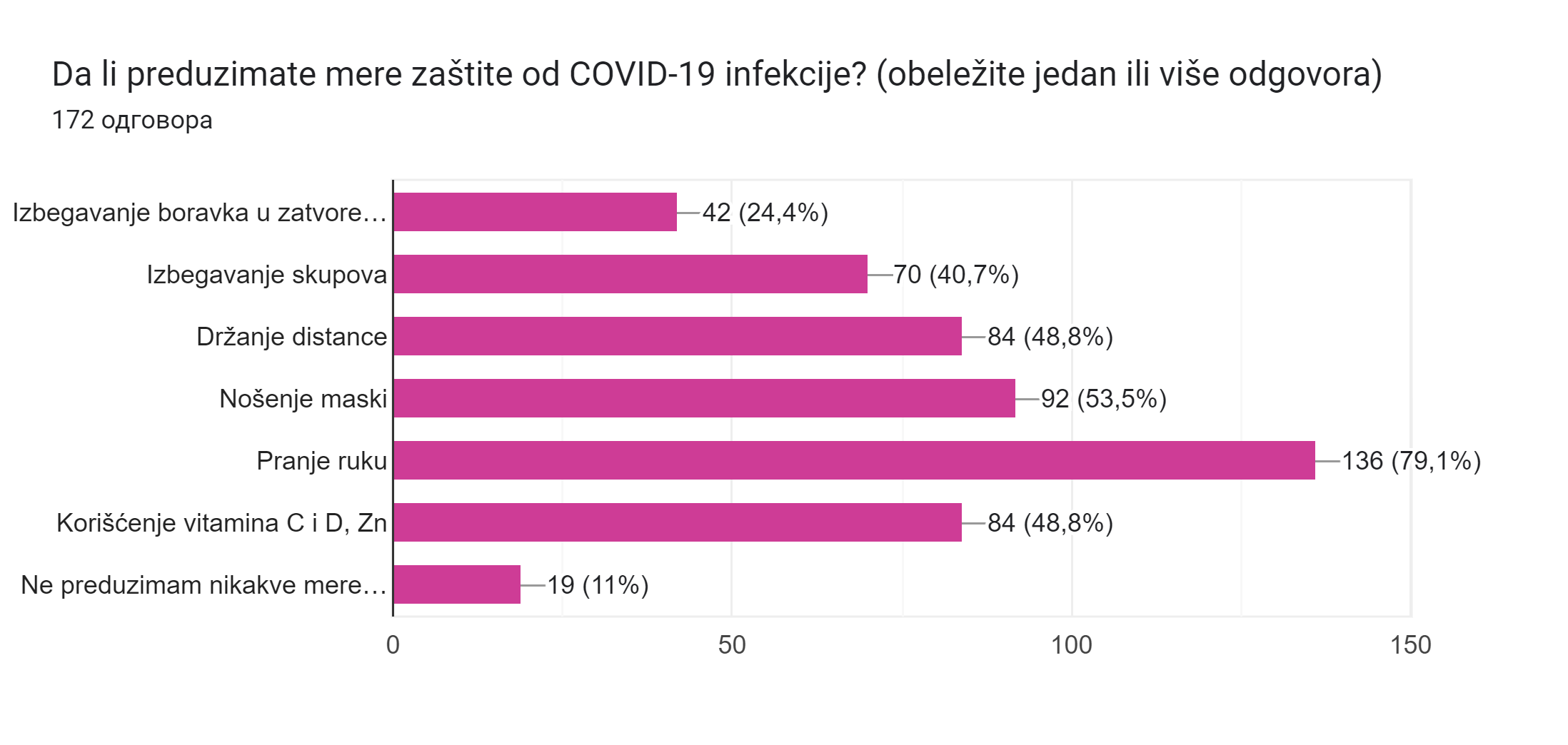 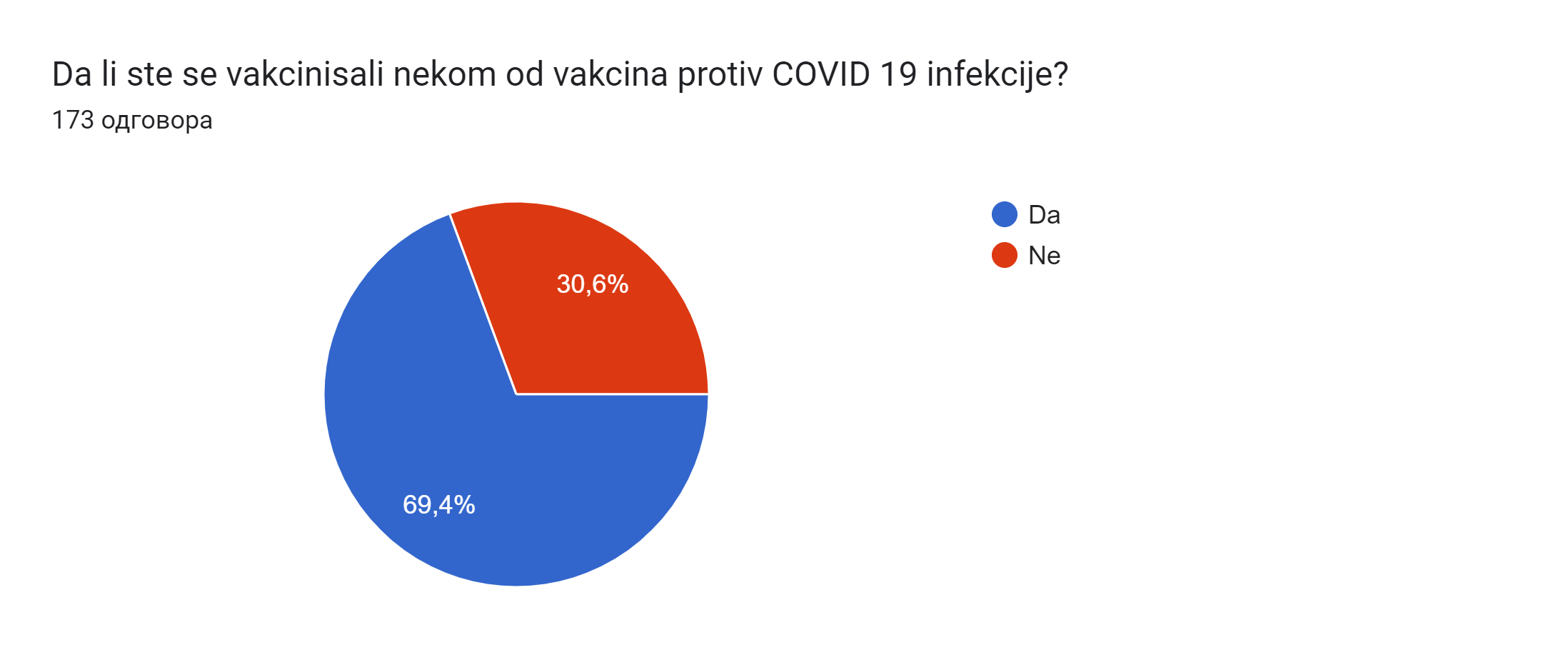 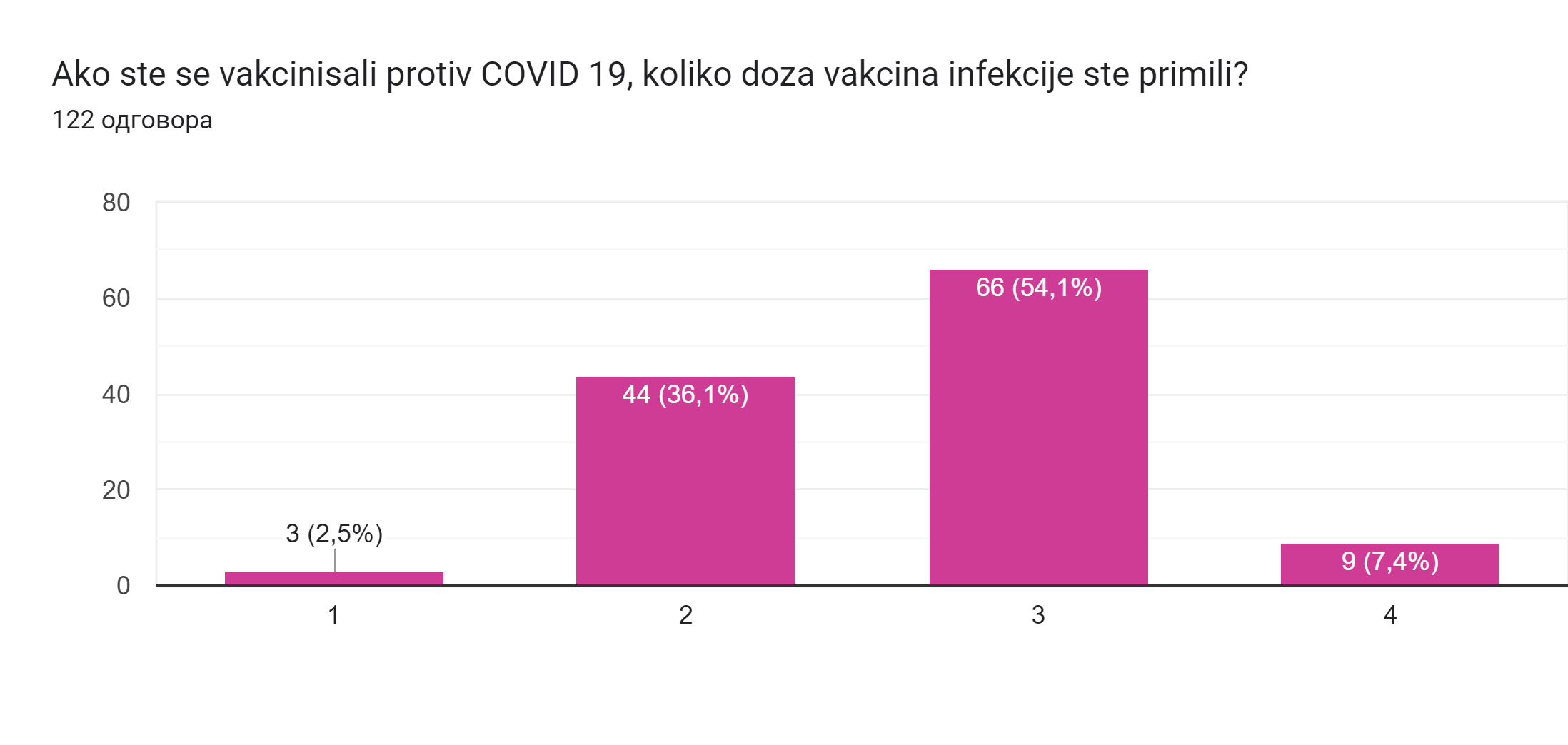 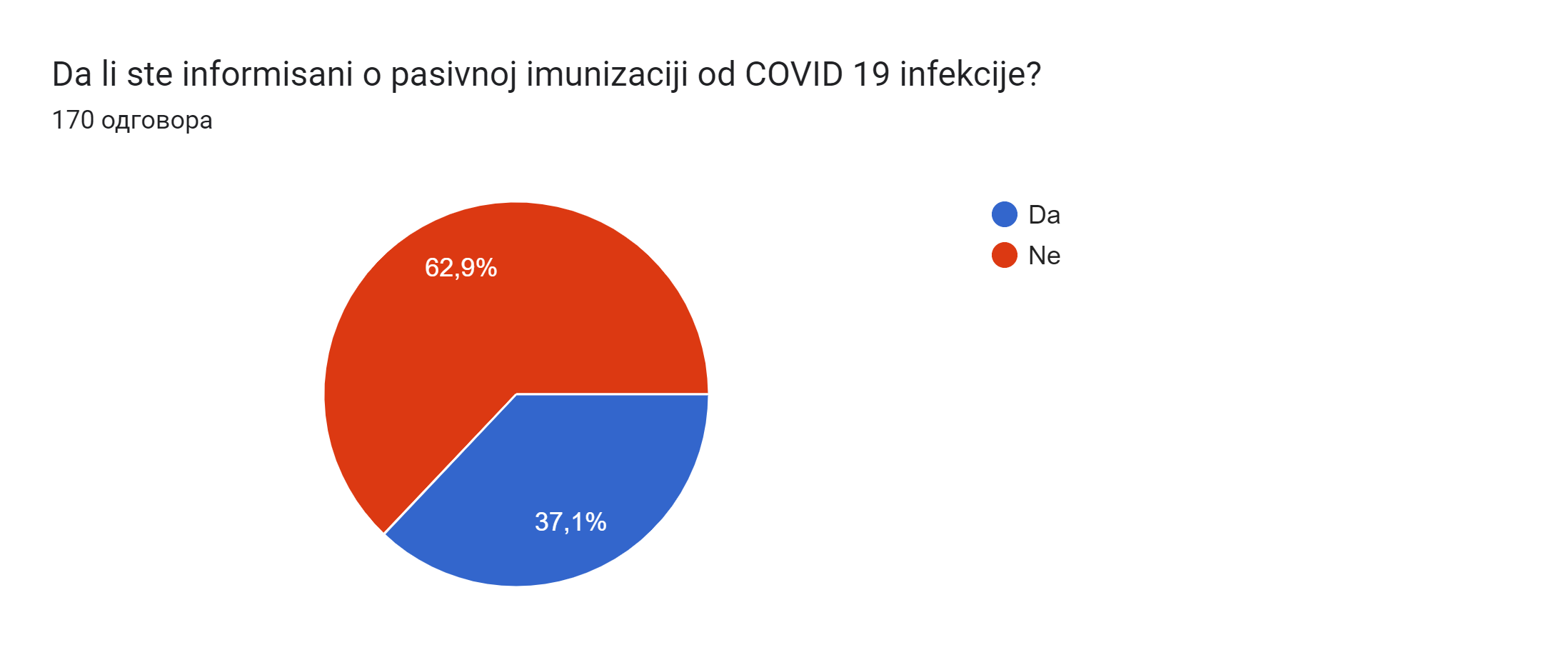 Sa kojim problemima ste se susreli u lečenju Vaše bolesti od početka pandemije COVID 19?
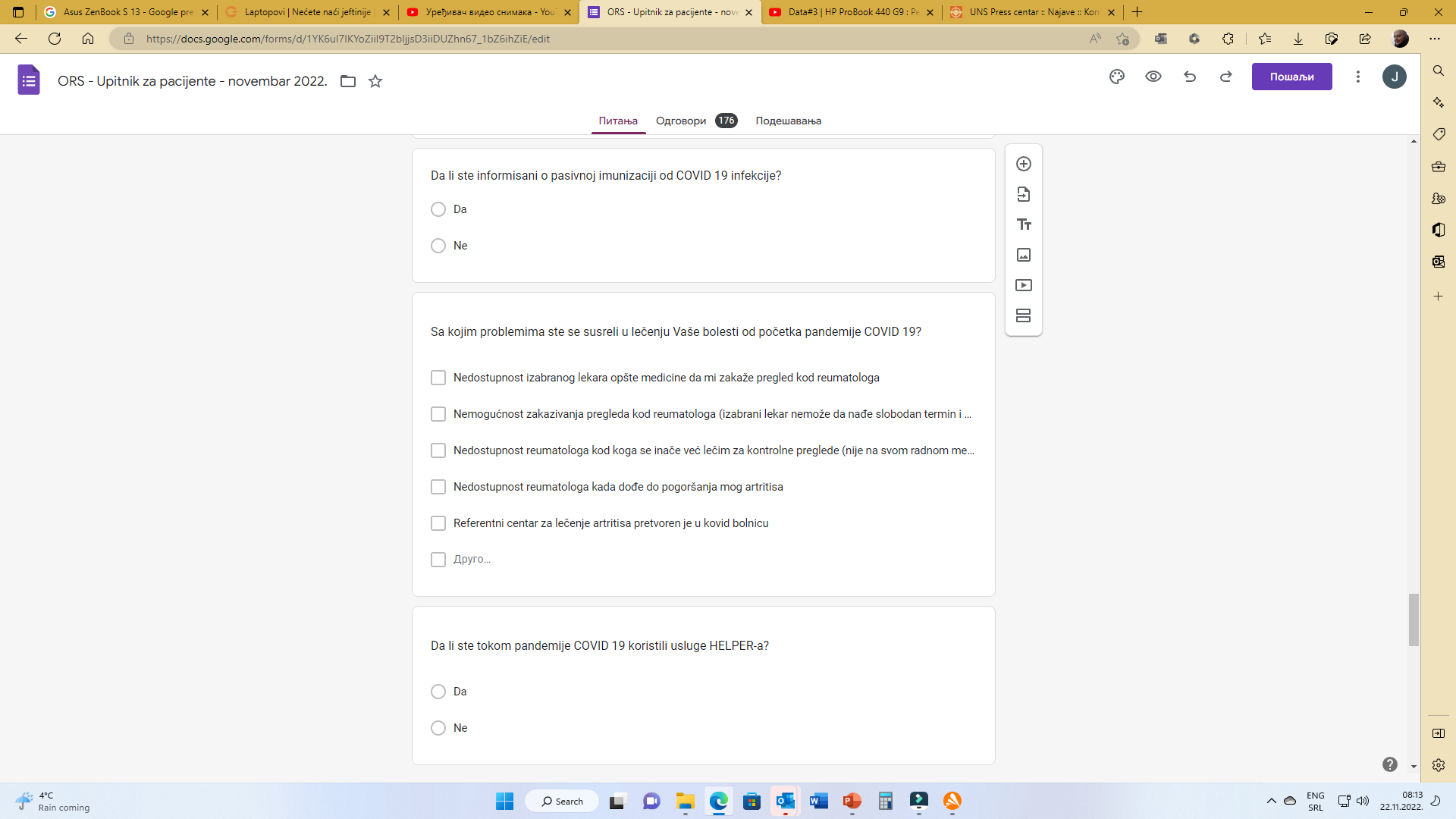 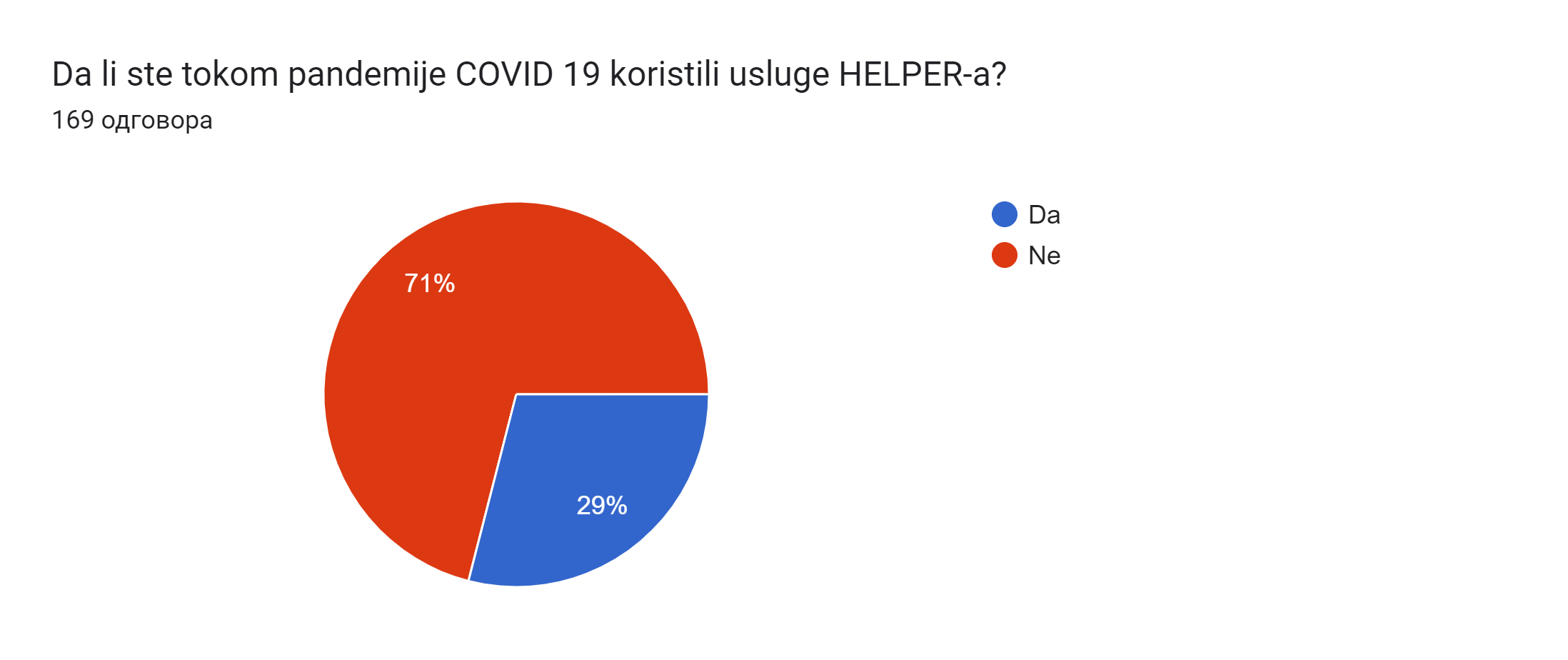 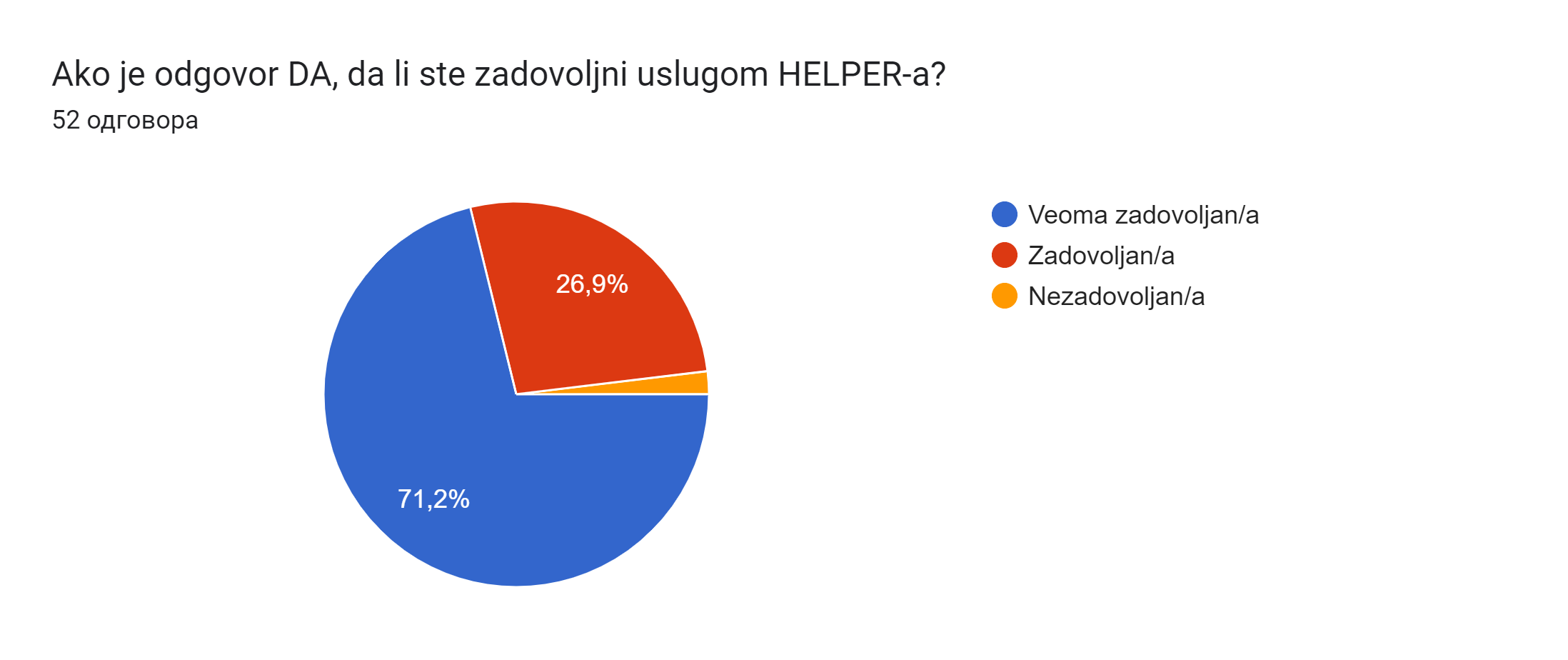 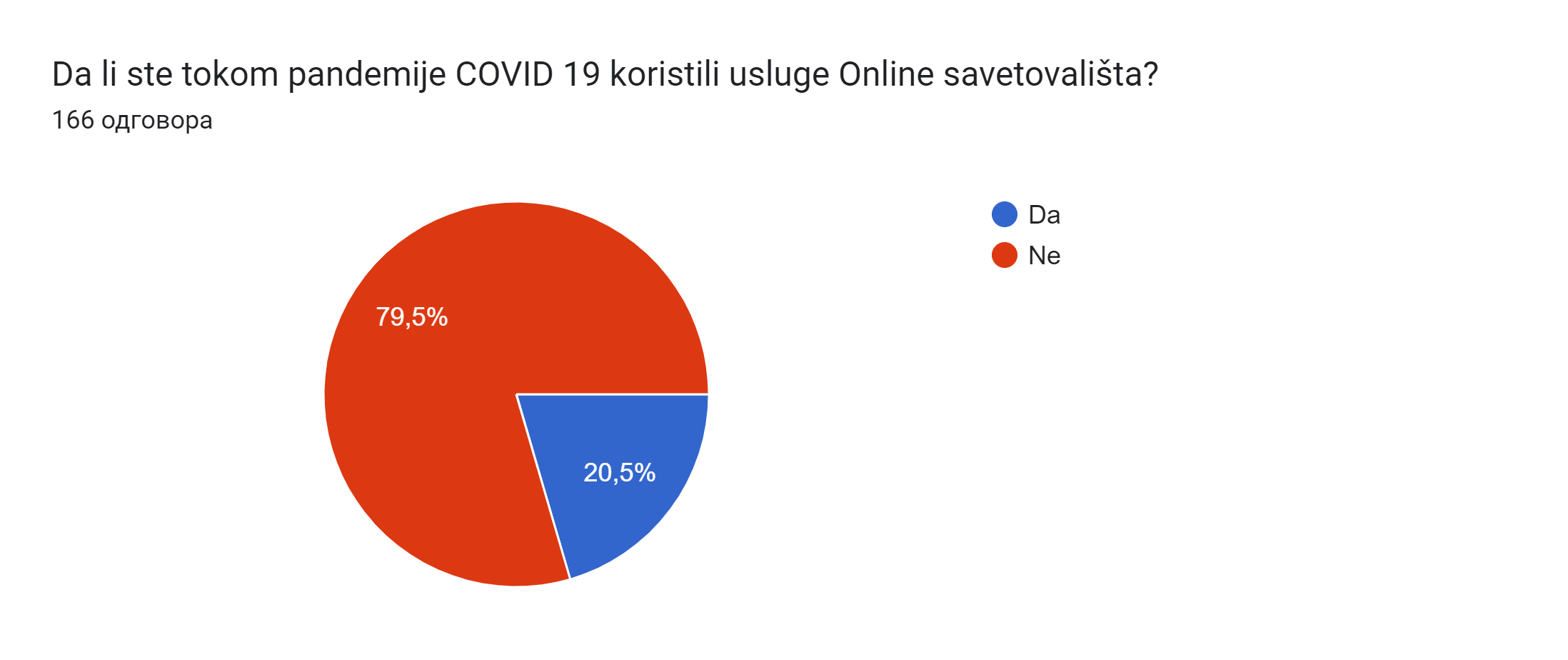 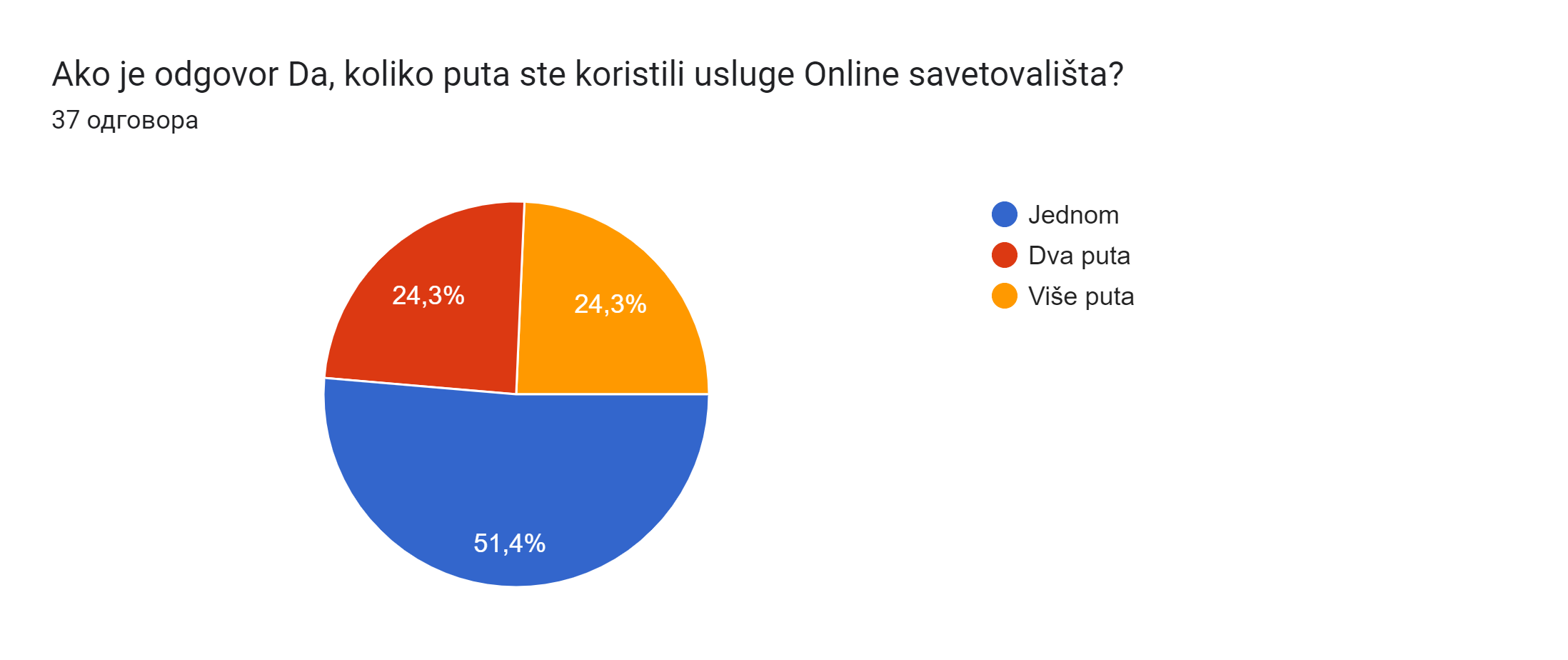 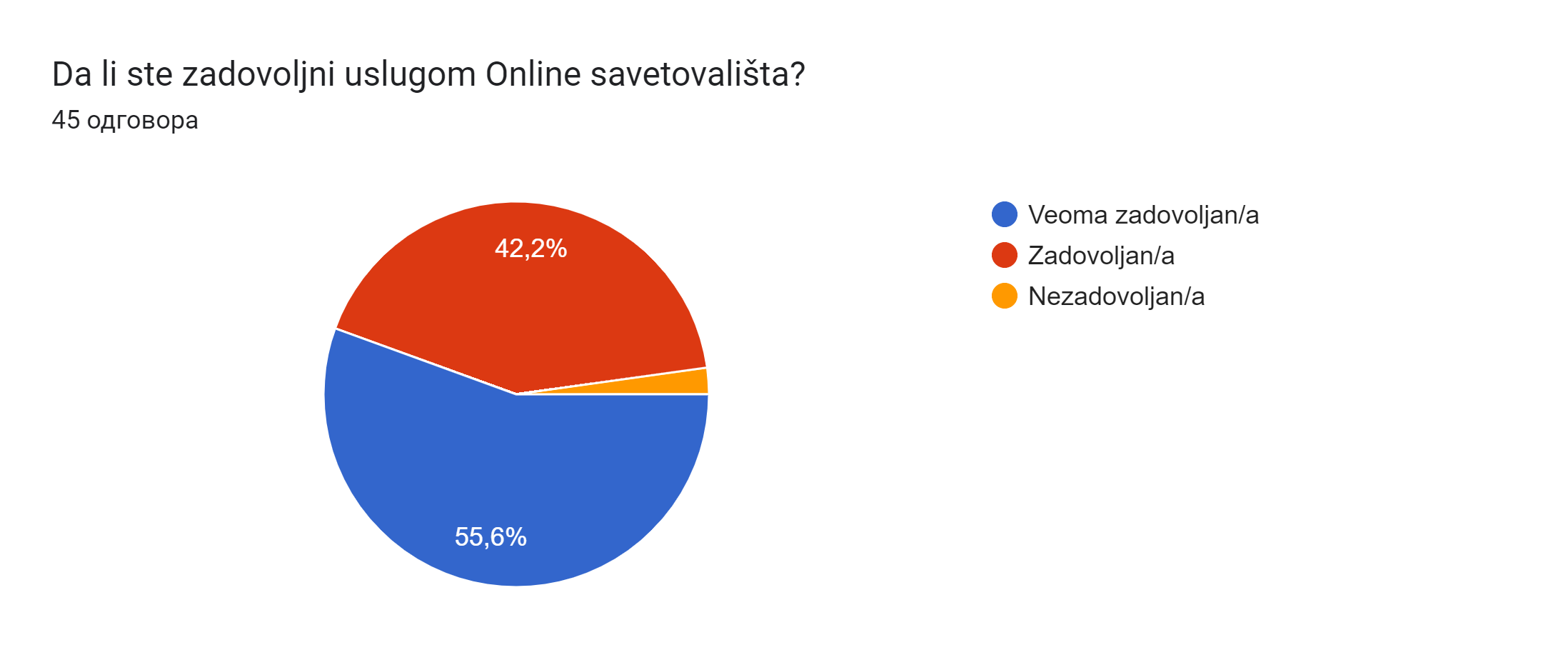